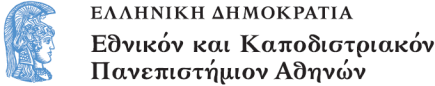 Το Εικονογραφημένο Βιβλίο στην Προσχολική Εκπαίδευση
Ενότητα 4.8: Μόδα και Εικονογραφημένο Βιβλίο

Αγγελική Γιαννικοπούλου
Τμήμα Εκπαίδευσης και Αγωγής στην Προσχολική Ηλικία (ΤΕΑΠΗ)
Διδακτική Πρακτική
Διδακτική πρακτική: 
Δήμητρα Γιάννε.
Βιβλίο: Τα καπέλα της κυρίας Στρουμπίνσκι / μετάφραση Μαρία Αγγελίδου. - Αθήνα : Μεταίχμιο, 2015.
[1]
Ανάγνωση του βιβλίου
Διαβάσαμε το βιβλίο «Τα καπέλα της κυρίας Στρουμπίνσκι».
Λίγα λόγια για το βιβλίο
Στο καπελάδικο της κυρίας Στρουμπίνσκι βρίσκει ο καθένας το καπέλο που θέλει, το καπέλο που του πάει, το καπέλο που του χρειάζεται. Η κυρία Στρουμπίνσκι έχει καπέλα για όλους: για τους λυπημένους, για τους βιαστικούς, για τους ερωτευμένους, για τους αμίλητους, για τους ανήσυχους... Μόλις μπαίνει κάποιος στο μαγαζί της, αμέσως κοιτάζει το πρόσωπό του και καταλαβαίνει ποιο καπέλο του ταιριάζει. Μα υπάρχουν και μέρες που δυσκολεύεται να βρει καπέλο για την ίδια την εγγονή της, τη Μίρα, που τη βοηθάει στη δουλειά…
Παιχνίδι αντιστοίχισης (1/2)
Παίξαμε το πρώτο παιχνίδι αντιστοίχισης στις ταπετσαρίες του βιβλίου: «Ποιος φοράει αυτό το καπέλο».
Παρατήρηση καπέλων
Είδαμε ότι συγκεκριμένα καπέλα παραπέμπουν σε συγκεκριμένα πρόσωπα (π.χ. πειρατές, αστυνόμους κ.λπ.).
Εικαστική δραστηριότητα (1/3)
Φτιάξαμε το καπέλο της κακής μάγισσας. Μαύρο και μυτερό γιατί και η ίδια είναι κακή.
Εικαστική δραστηριότητα (2/3)
Μετά ανταποκριθήκαμε στην πρόκληση: Αν η μάγισσα ήταν καλή πώς θα ήταν το καπέλο της;
Εικαστική δραστηριότητα (3/3)
Έτσι προσπαθήσαμε να κάνουμε το καπέλο μιας καλής μάγισσας. Τα παιδιά το στόλισαν με όσο περισσότερο χρώματα μπορούσαν.  Επέλεξαν ακόμη πουλιά, καρδιές , λουλούδια προκειμένου να δείξουν ότι η μάγισσα έγινε πλέον καλή.
Παιχνίδι αντιστοίχισης (2/2)
Ένα άλλο παιχνίδι αντιστοίχισης ήταν: «Ποιο καπέλο ταιριάζει σε αυτό το συναίσθημα;»
Ένα καπέλο για τον αναποφάσιστο
Ιδιαίτερα καπέλα
Συνεχίσαμε με το να βρίσκουμε στο διαδίκτυο καπέλα για συγκεκριμένο κοινό: π.χ. για τον λαίμαργο.
[2]
Καπέλα στην τάξη (1/3)
Μεταφέραμε το παιχνίδι στην τάξη και τα παιδιά αγωνίζονταν να βρουν ‘καπέλα’ για συγκεκριμένους ανθρώπους.
Καπέλα στην τάξη (2/3)
Για τον πεινασμένο
Για τον βιβλιόφιλο
Καπέλα στην τάξη (3/3)
Για τον νοικοκύρη
Για τον αγρότη
Χρηματοδότηση
Το παρόν εκπαιδευτικό υλικό έχει αναπτυχθεί στο πλαίσιο του εκπαιδευτικού έργου του διδάσκοντα.
Το έργο «Ανοικτά Ακαδημαϊκά Μαθήματα στο Πανεπιστήμιο Αθηνών» έχει χρηματοδοτήσει μόνο την αναδιαμόρφωση του εκπαιδευτικού υλικού. 
Το έργο υλοποιείται στο πλαίσιο του Επιχειρησιακού Προγράμματος «Εκπαίδευση και Δια Βίου Μάθηση» και συγχρηματοδοτείται από την Ευρωπαϊκή Ένωση (Ευρωπαϊκό Κοινωνικό Ταμείο) και από εθνικούς πόρους.
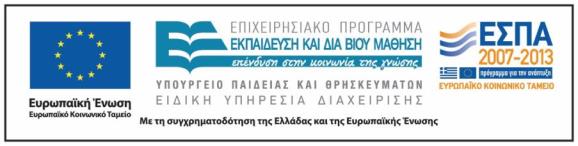 Σημειώματα
Σημείωμα Ιστορικού Εκδόσεων Έργου
Το παρόν έργο αποτελεί την έκδοση 1.0.
Σημείωμα Αναφοράς
Copyright Εθνικόν και Καποδιστριακόν Πανεπιστήμιον Αθηνών, Αγγελική Γιαννικοπούλου 2015. Δήμητρα Γιάννε, Αγγελική Γιαννικοπούλου. «Το Εικονογραφημένο Βιβλίο στην Προσχολική Εκπαίδευση. Μόδα και Εικονογραφημένο Βιβλίο. Τα καπέλα της κυρίας Στρουμπίνσκι». Έκδοση: 1.0. Αθήνα 2015. Διαθέσιμο από τη δικτυακή διεύθυνση: http://opencourses.uoa.gr/courses/ECD5/.
Σημείωμα Αδειοδότησης
Το παρόν υλικό διατίθεται με τους όρους της άδειας χρήσης Creative Commons Αναφορά, Μη Εμπορική Χρήση Παρόμοια Διανομή 4.0 [1] ή μεταγενέστερη, Διεθνής Έκδοση. Εξαιρούνται τα αυτοτελή έργα τρίτων π.χ. φωτογραφίες, διαγράμματα κ.λπ.,  τα οποία εμπεριέχονται σε αυτό και τα οποία αναφέρονται μαζί με τους όρους χρήσης τους στο «Σημείωμα Χρήσης Έργων Τρίτων».
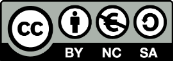 [1] http://creativecommons.org/licenses/by-nc-sa/4.0/ 

Ως Μη Εμπορική ορίζεται η χρήση:
που δεν περιλαμβάνει άμεσο ή έμμεσο οικονομικό όφελος από τη χρήση του έργου, για τον διανομέα του έργου και αδειοδόχο.
που δεν περιλαμβάνει οικονομική συναλλαγή ως προϋπόθεση για τη χρήση ή πρόσβαση στο έργο.
που δεν προσπορίζει στον διανομέα του έργου και αδειοδόχο έμμεσο οικονομικό όφελος (π.χ. διαφημίσεις) από την προβολή του έργου σε διαδικτυακό τόπο.

Ο δικαιούχος μπορεί να παρέχει στον αδειοδόχο ξεχωριστή άδεια να χρησιμοποιεί το έργο για εμπορική χρήση, εφόσον αυτό του ζητηθεί.
Διατήρηση Σημειωμάτων
Οποιαδήποτε αναπαραγωγή ή διασκευή του υλικού θα πρέπει να συμπεριλαμβάνει:
το Σημείωμα Αναφοράς,
το Σημείωμα Αδειοδότησης,
τη δήλωση Διατήρησης Σημειωμάτων,
το Σημείωμα Χρήσης Έργων Τρίτων (εφόσον υπάρχει),
μαζί με τους συνοδευτικούς υπερσυνδέσμους.
Σημείωμα Χρήσης Έργων Τρίτων
Το Έργο αυτό κάνει χρήση των ακόλουθων έργων:
Εικόνα 1: Εξώφυλλο του βιβλίου «Τα καπέλα της κυρίας Στρουμπίνσκι» / μετάφραση Μαρία Αγγελίδου. - Αθήνα : Μεταίχμιο, 2015. Biblionet.
Εικόνα 2: Καπέλο Παγωτό, Copyright Fredericks Ice Cream, All rights reserved. Taylor Herring.